Презентация для детей второй группы раннего возраста «Русские народные  сказки и их герои»
Презентацию подготовила Воспитатель Тисленко Виктория ВикторовнаМБДОУ «ЦРР – детский сад № 56» г.Северск  - 2019 год
Актуальность темы - приобщение детей к традиционному русскому фольклору. Через устное народное творчество ребенок не только овладевает родным языком, но и, осваивая его красоту, лаконичность приобщается к культуре своего народа, получает впечатления о ней. В устном народном творчестве, сохранились особенные черты русского характера, присущие ему нравственные ценности, представления о добре, красоте, храбрости, трудолюбии, верности. Именно сказки являются материалом для обучения детей младшего дошкольного возраста развитию речи.
Цель: развитие интереса детей к русским народным сказкам, создание условий для активного использования сказок в деятельности детей.Задачи:1. познакомить и закрепить знания детей о русских народных сказках;2. привлечь детей к совместной театрализованной деятельности;3. развивать речь, воображение, мышление;4. повысить педагогическую компетентность родителей в воспитании детей младшего дошкольного возраста через устное народное творчество. Ожидаемые результаты: 1. Дети познакомятся с русскими народными сказками. 2. У детей повысится интерес к рассказыванию сказок, рассматриванию иллюстраций. 3. Через имитацию образа героев сказок дети научатся различать добро и зло; характеризовать поступки, поведение; выражать эмоции и понимать чувства других. 4. Повысится доля детей с развитой речью, увеличится словарный запас.
«Курочка Ряба»
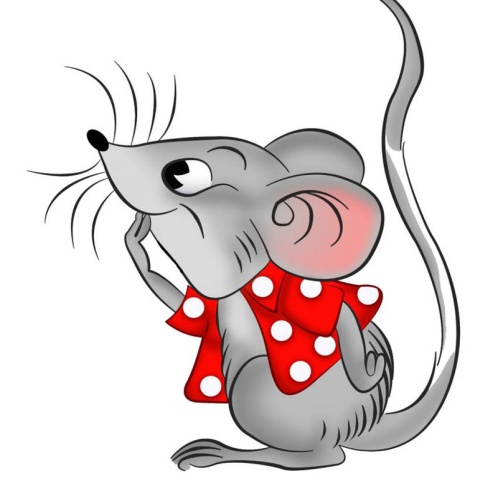 «Маша и медведь»
«Заюшкина избушка»
«Три медведя»
«Колобок»
«Репка»
«Теремок»
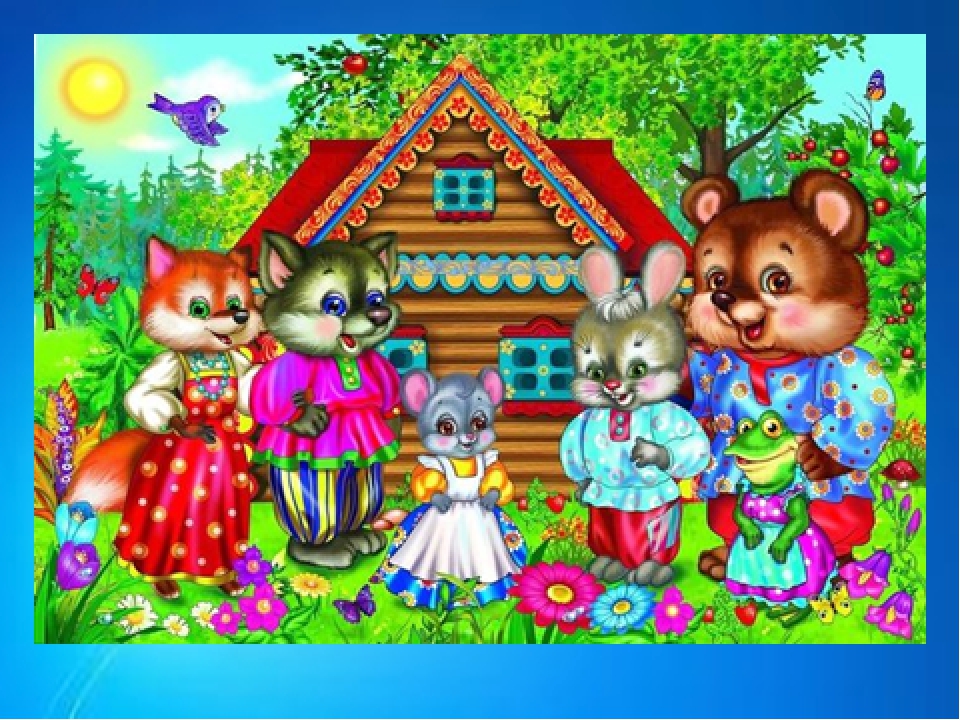 СПАСИБО 
ЗА ВНИМАНИЕ!